Презентация на тему : «Содержание познавательно-математической деятельности в режиме дня: сенсорное развитие в первой младшей группе-первая ступень в формировании элементарных математических представлений».
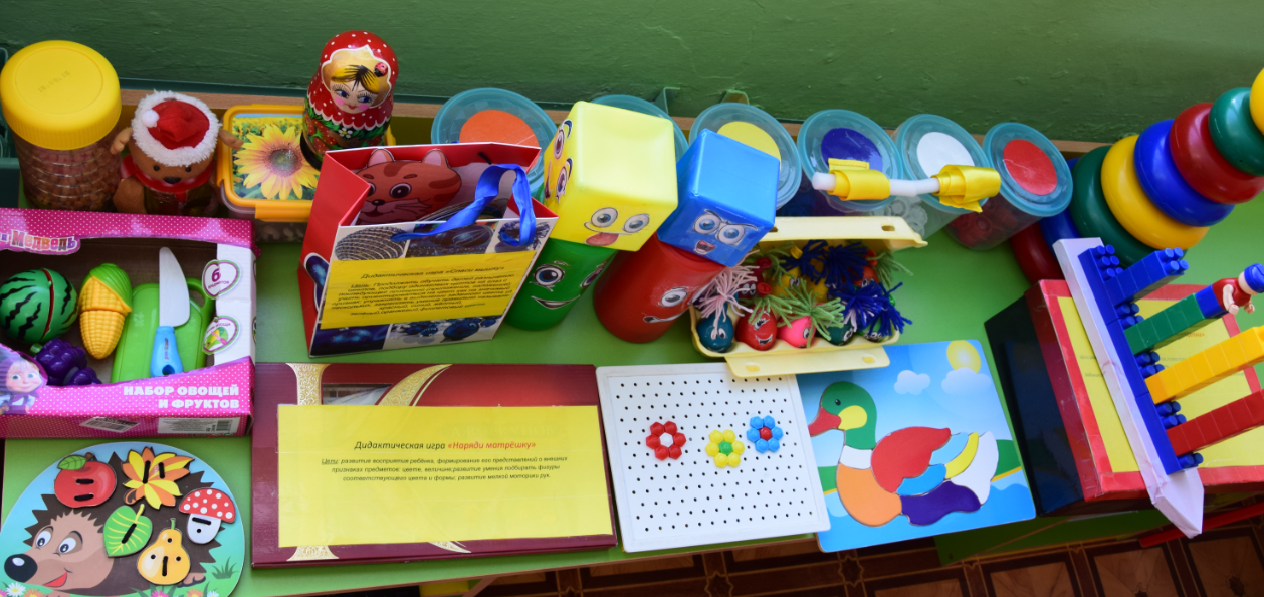 Подготовила: Жадушкина Е.Н.
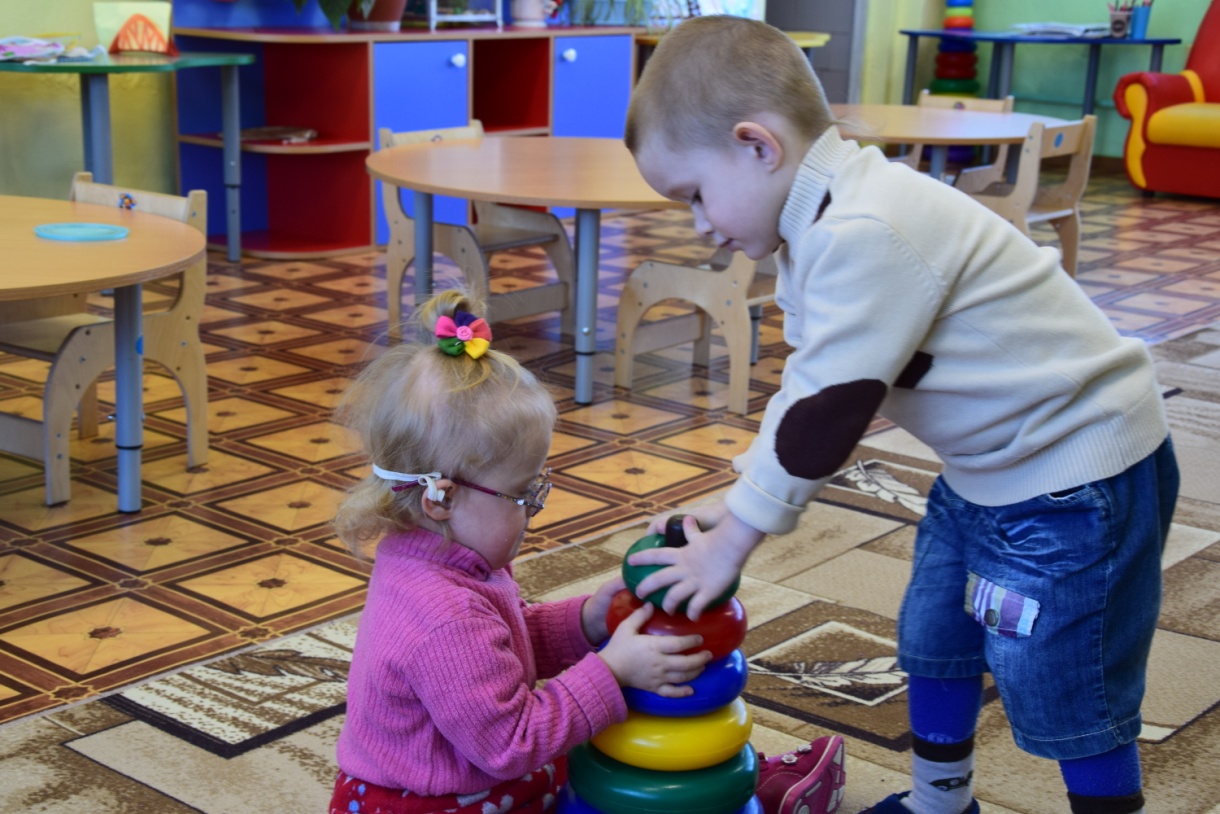 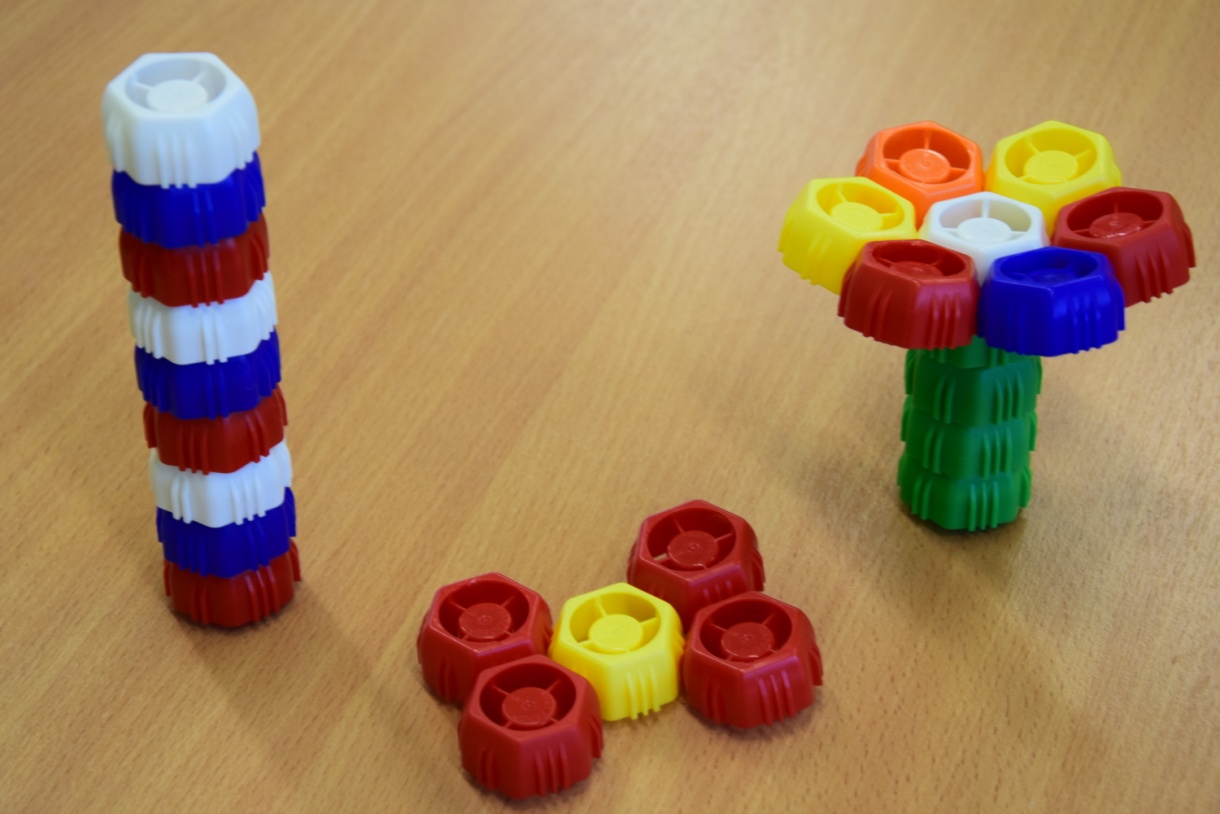 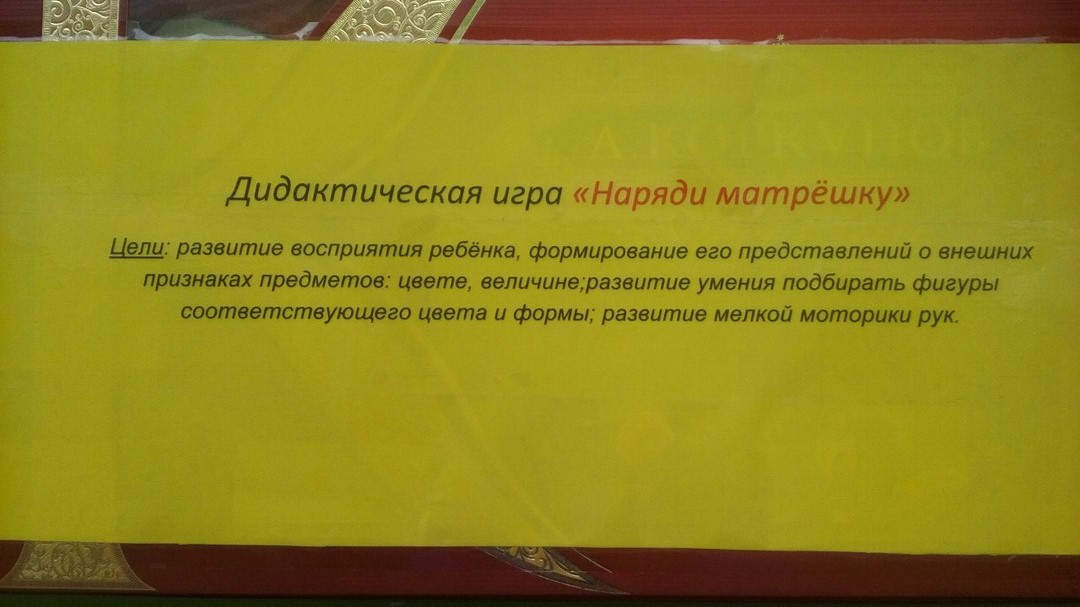 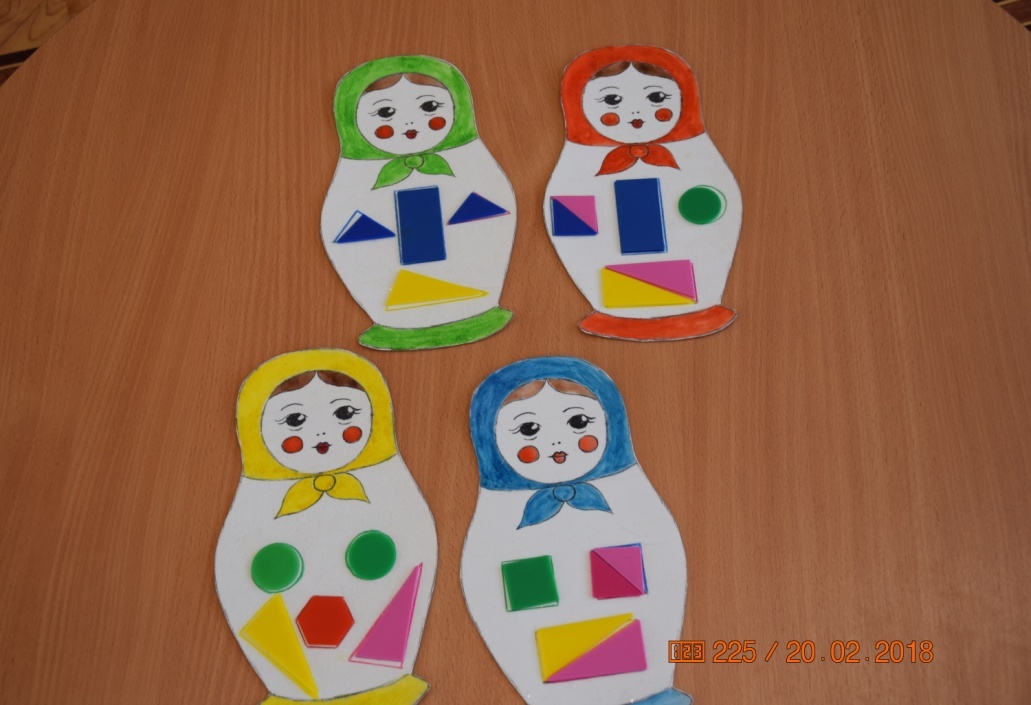 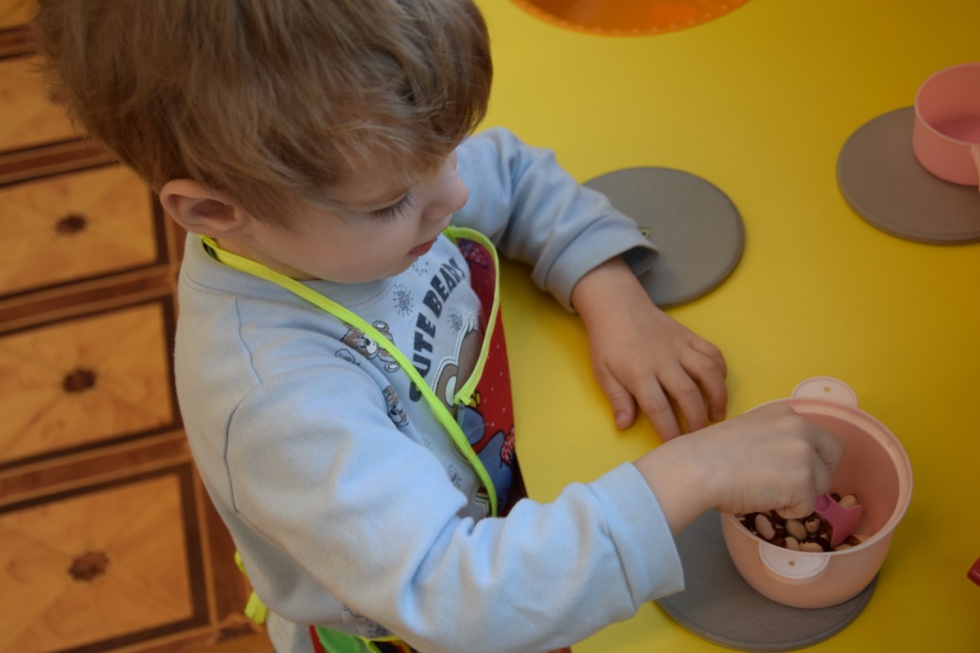 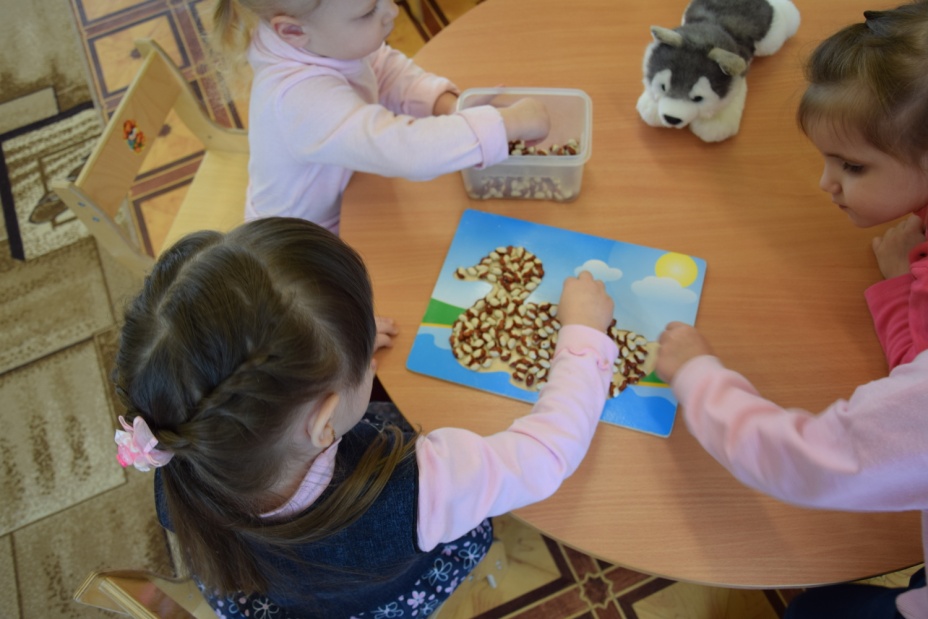 Д/игра «Весёлые прищепки»
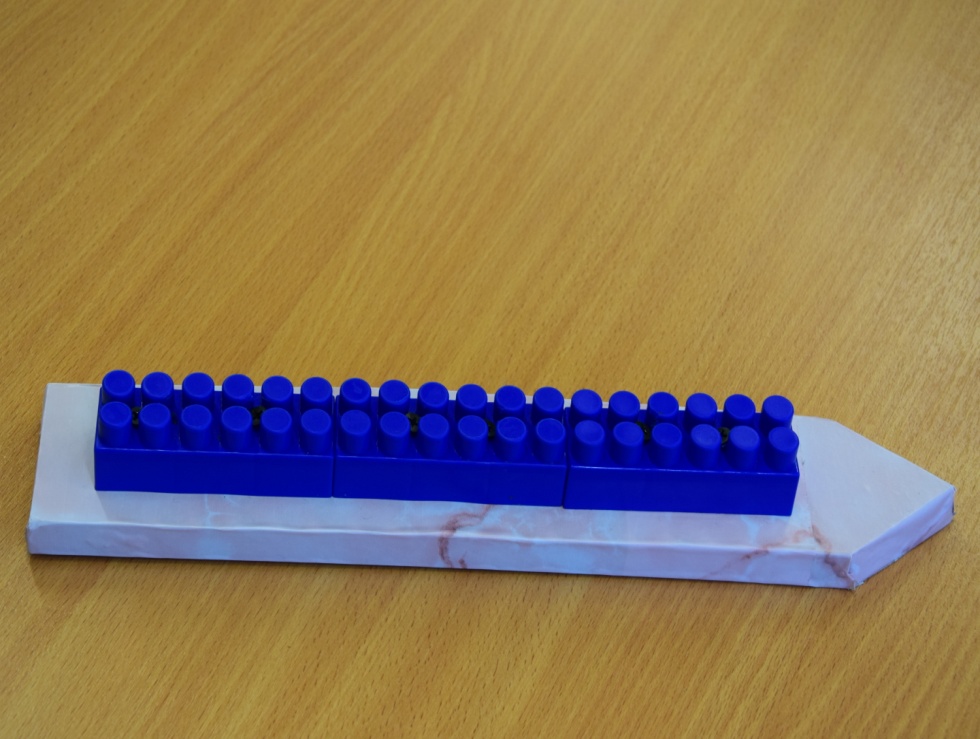 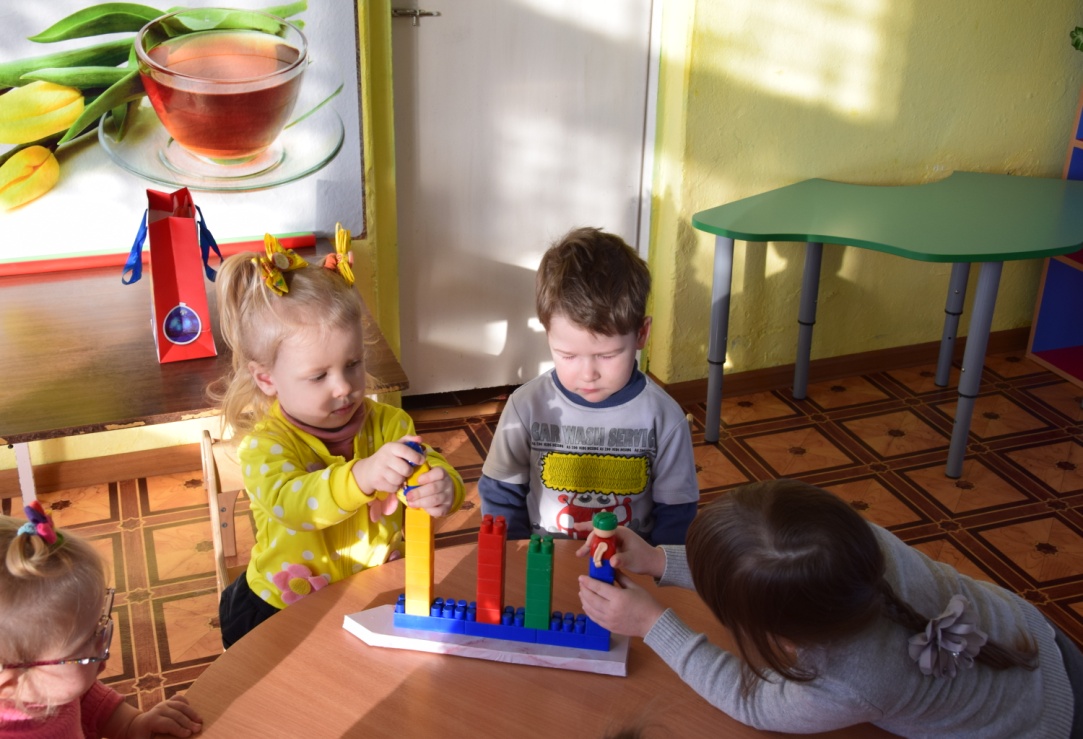 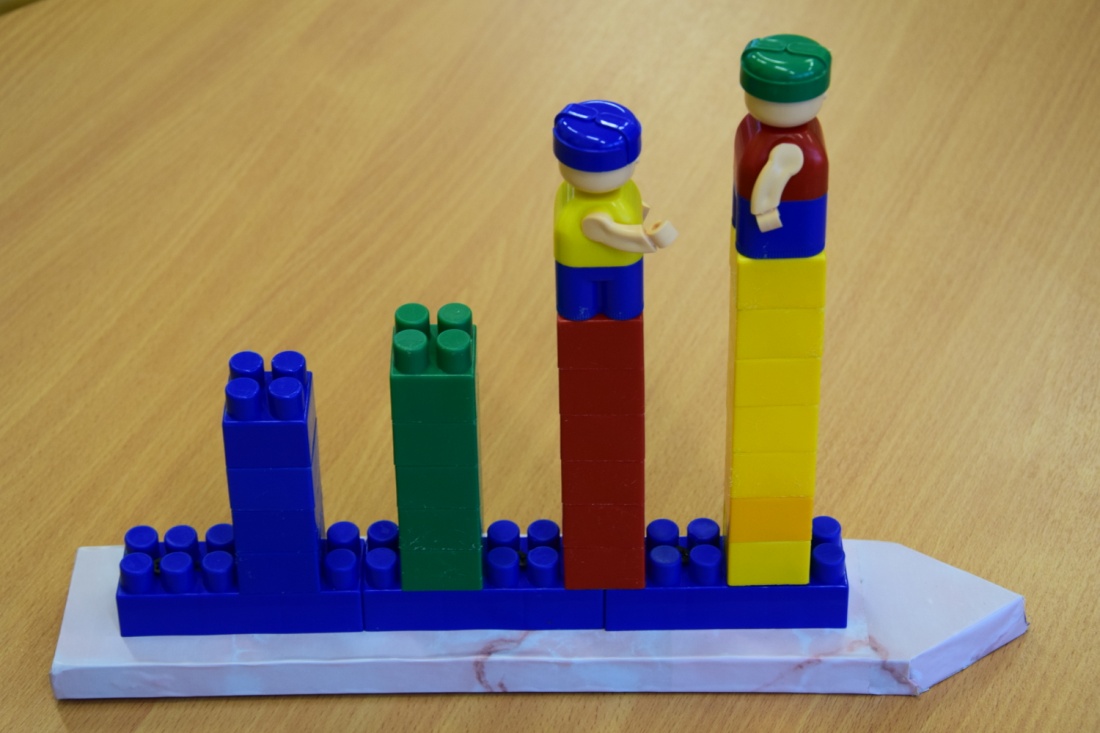 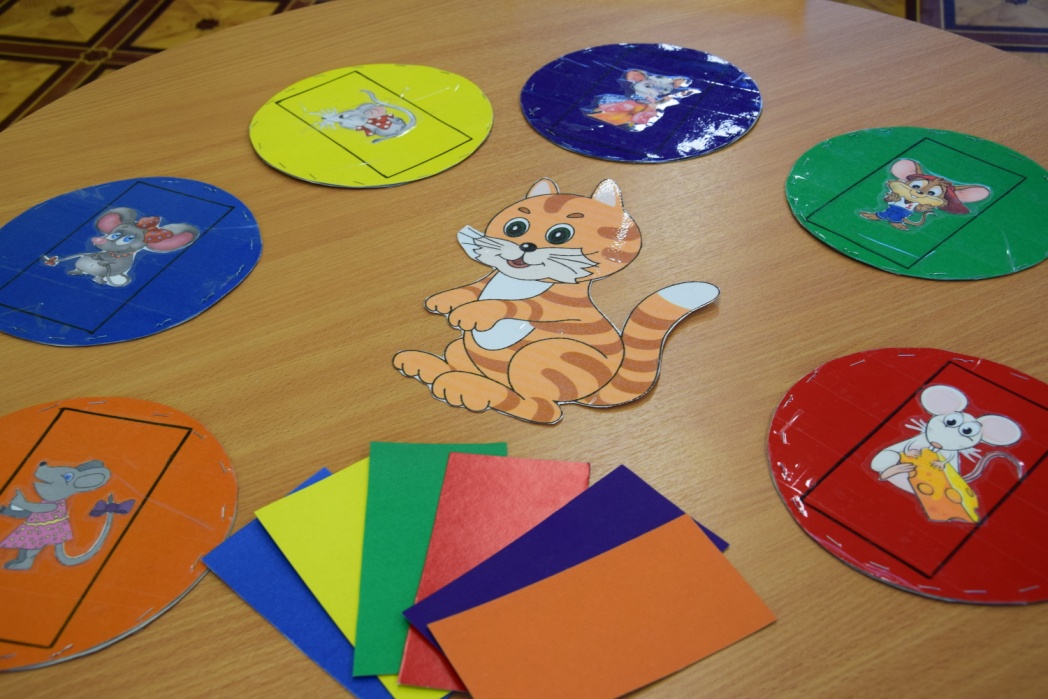 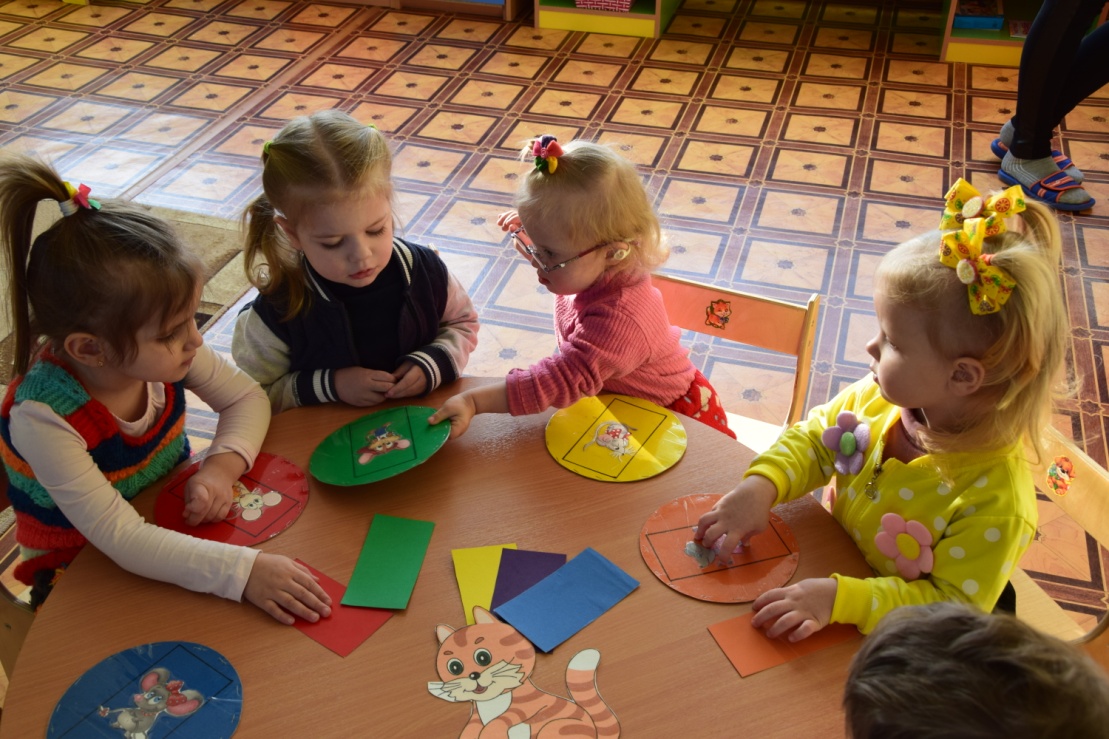 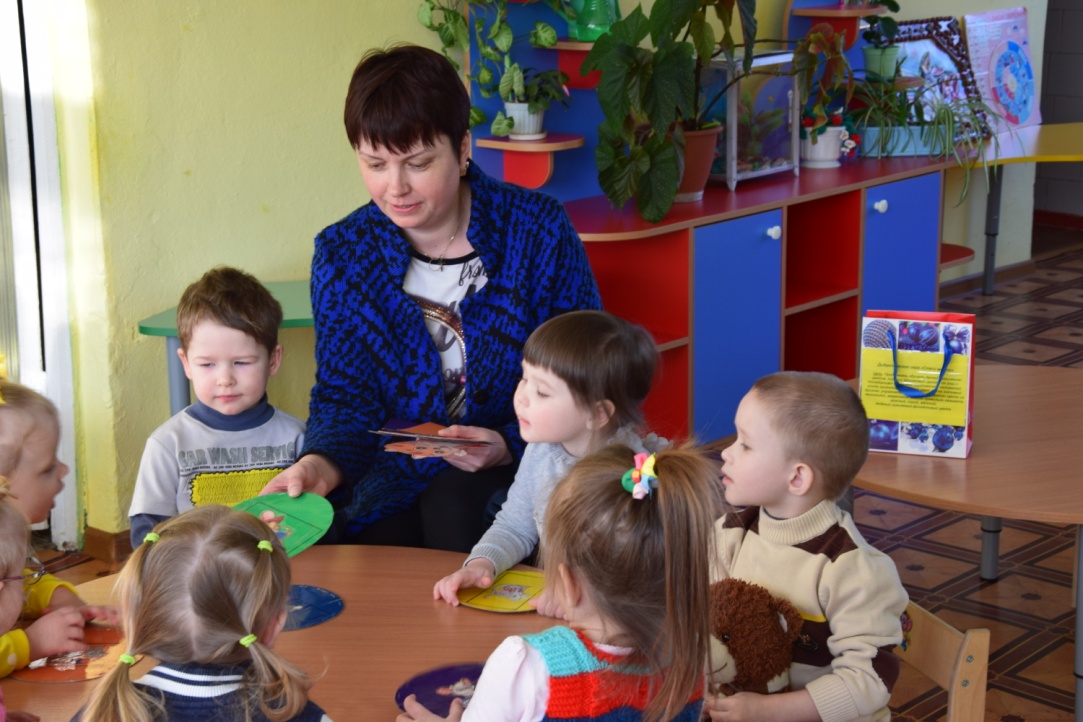 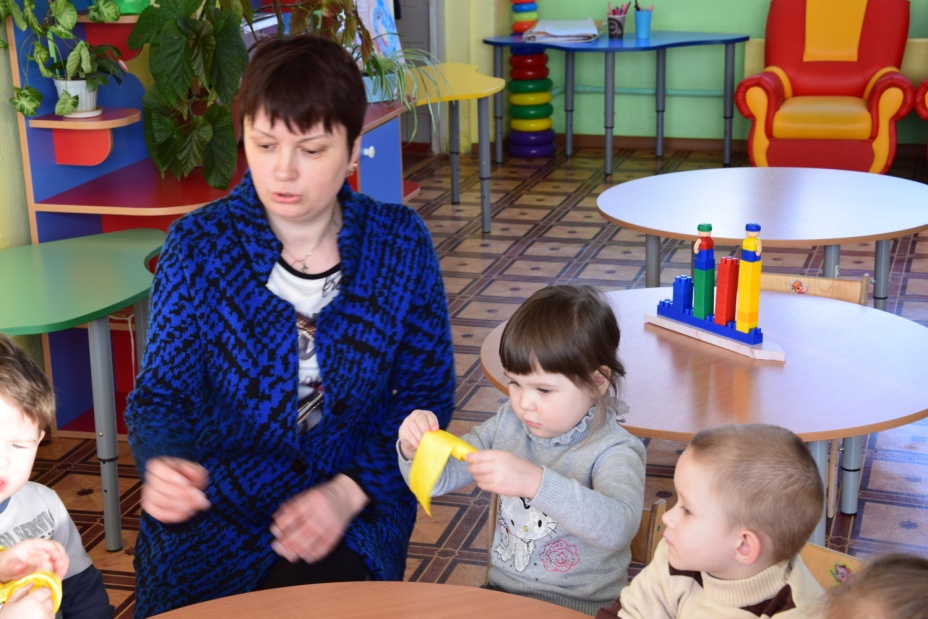 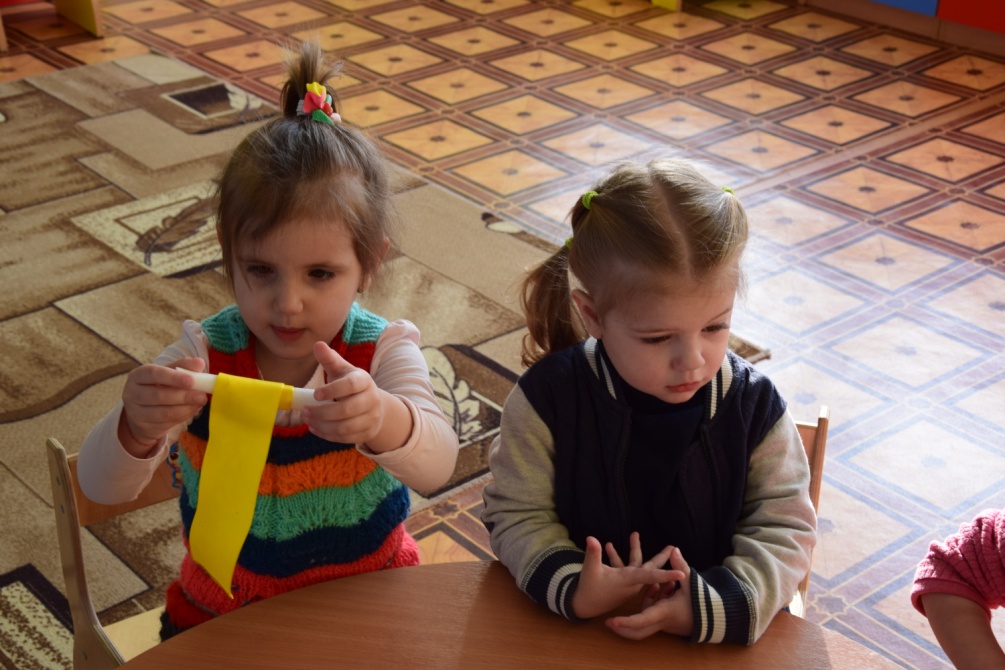 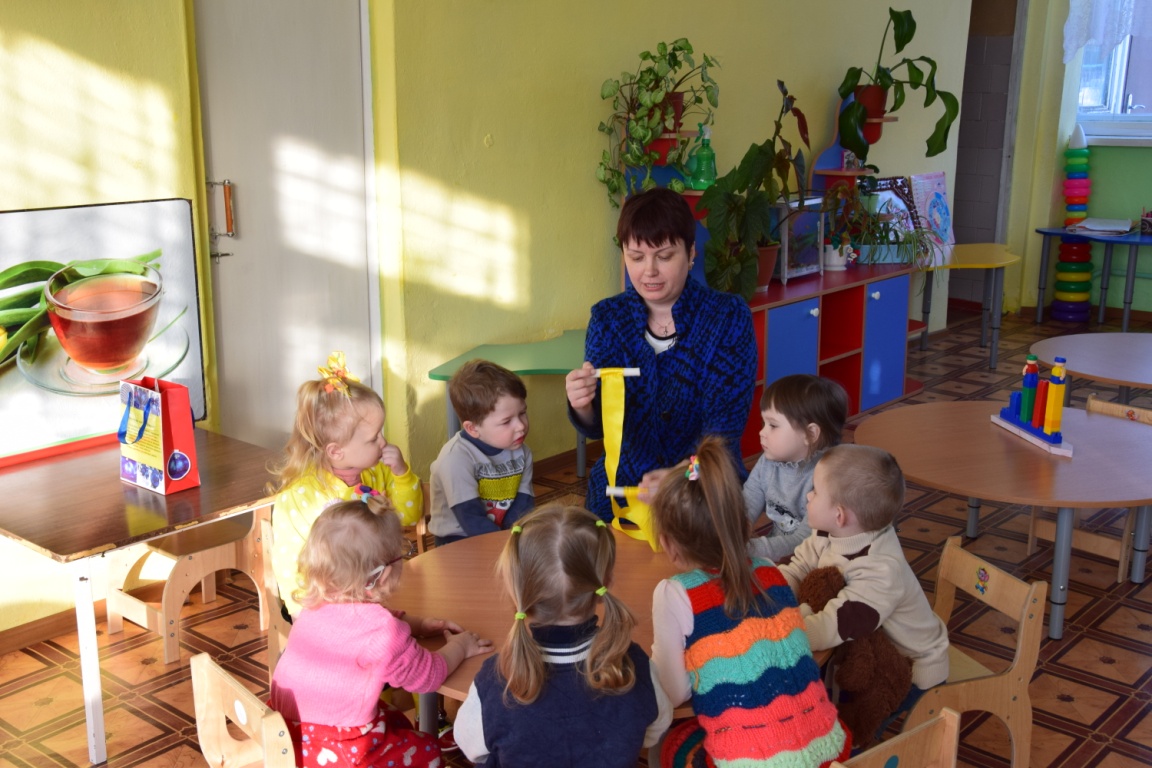 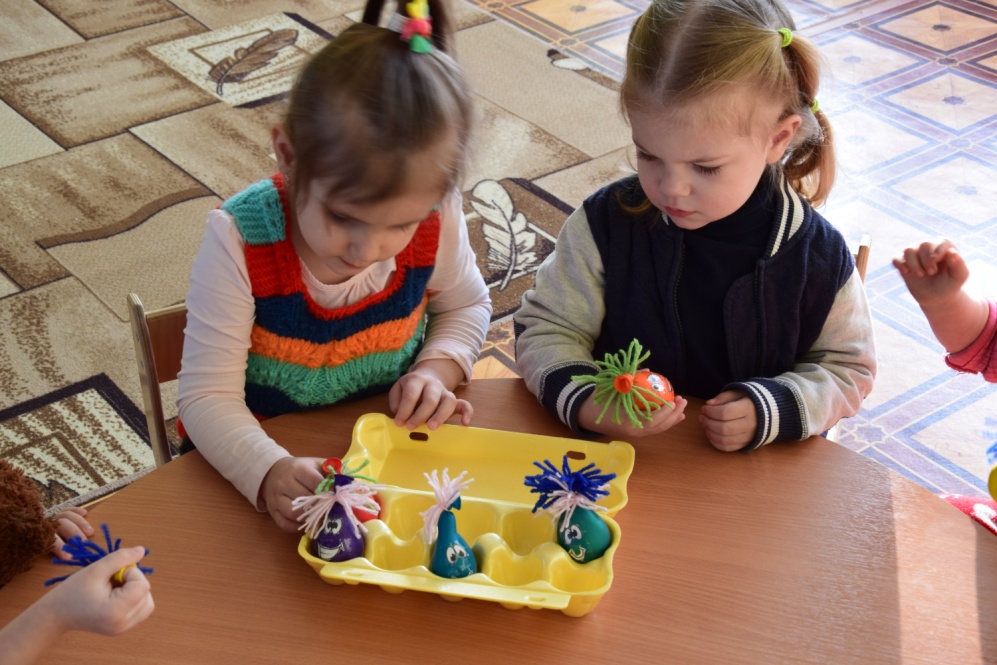 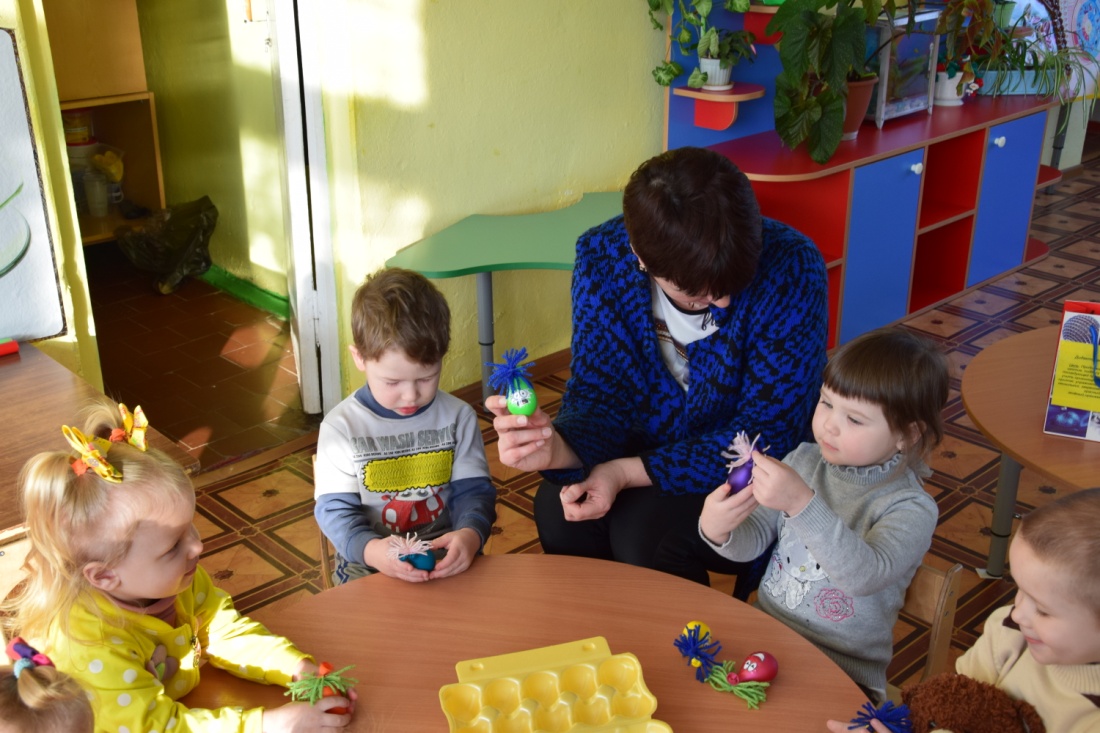 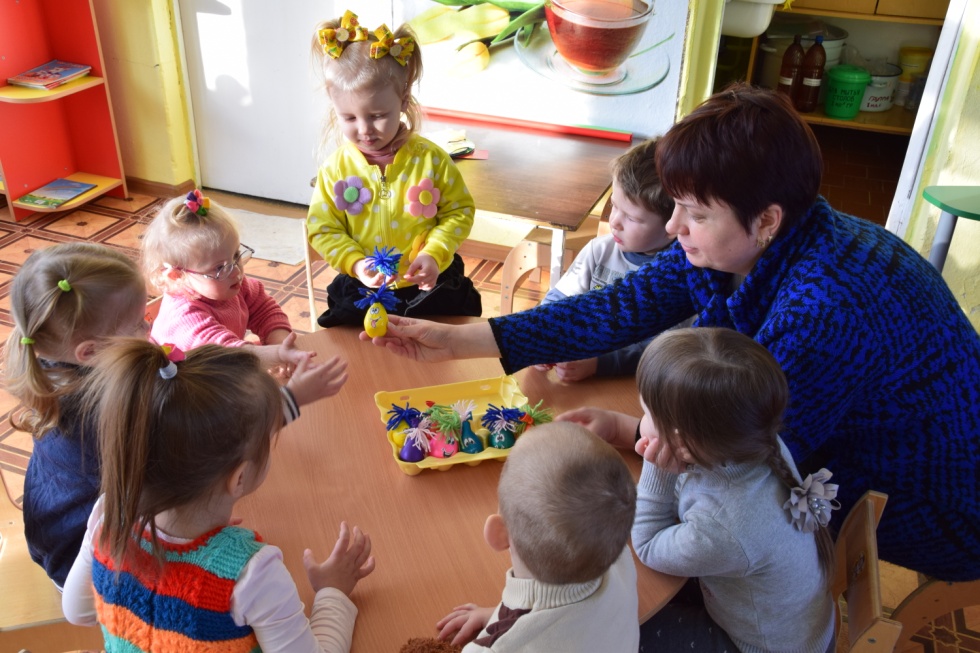